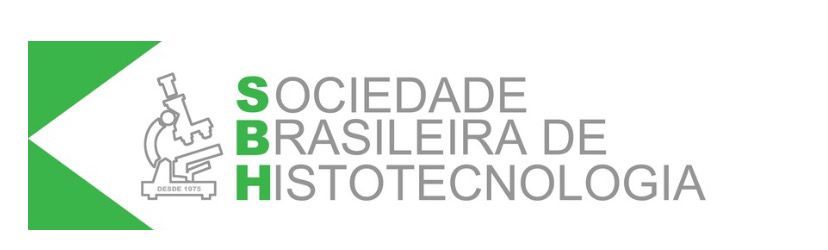 Macroscopia Fetal:
Princípios básicos do exame anátomo patológico e exame necroscópico.
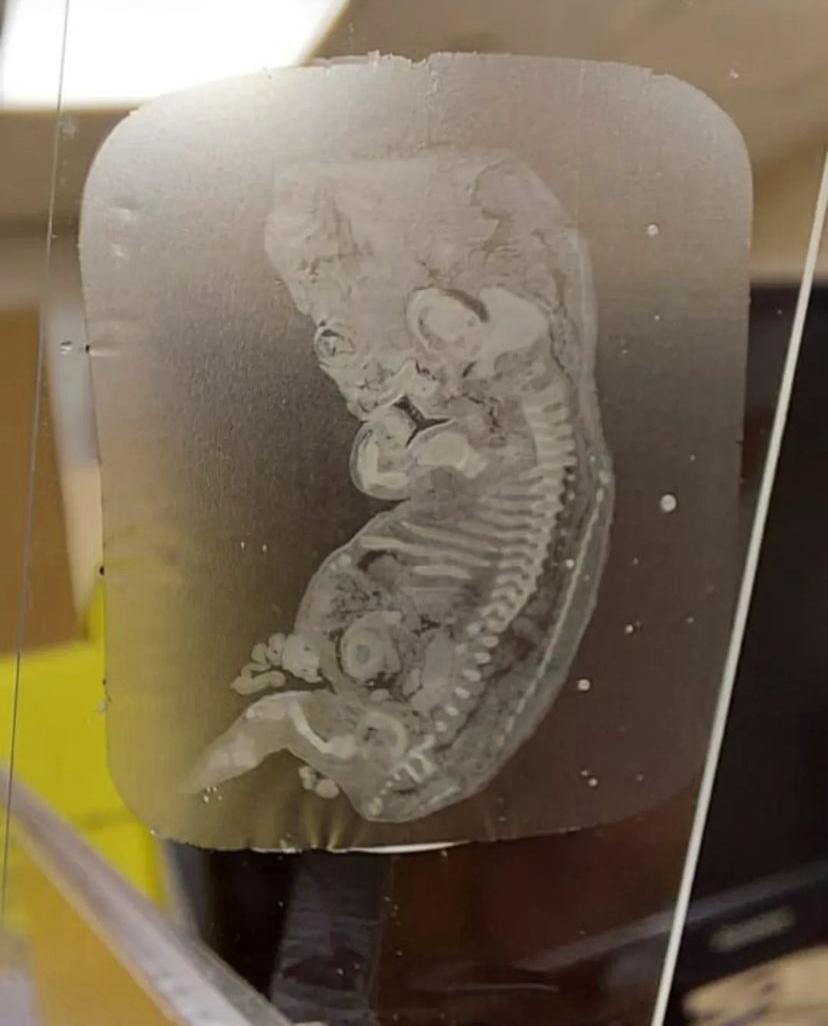 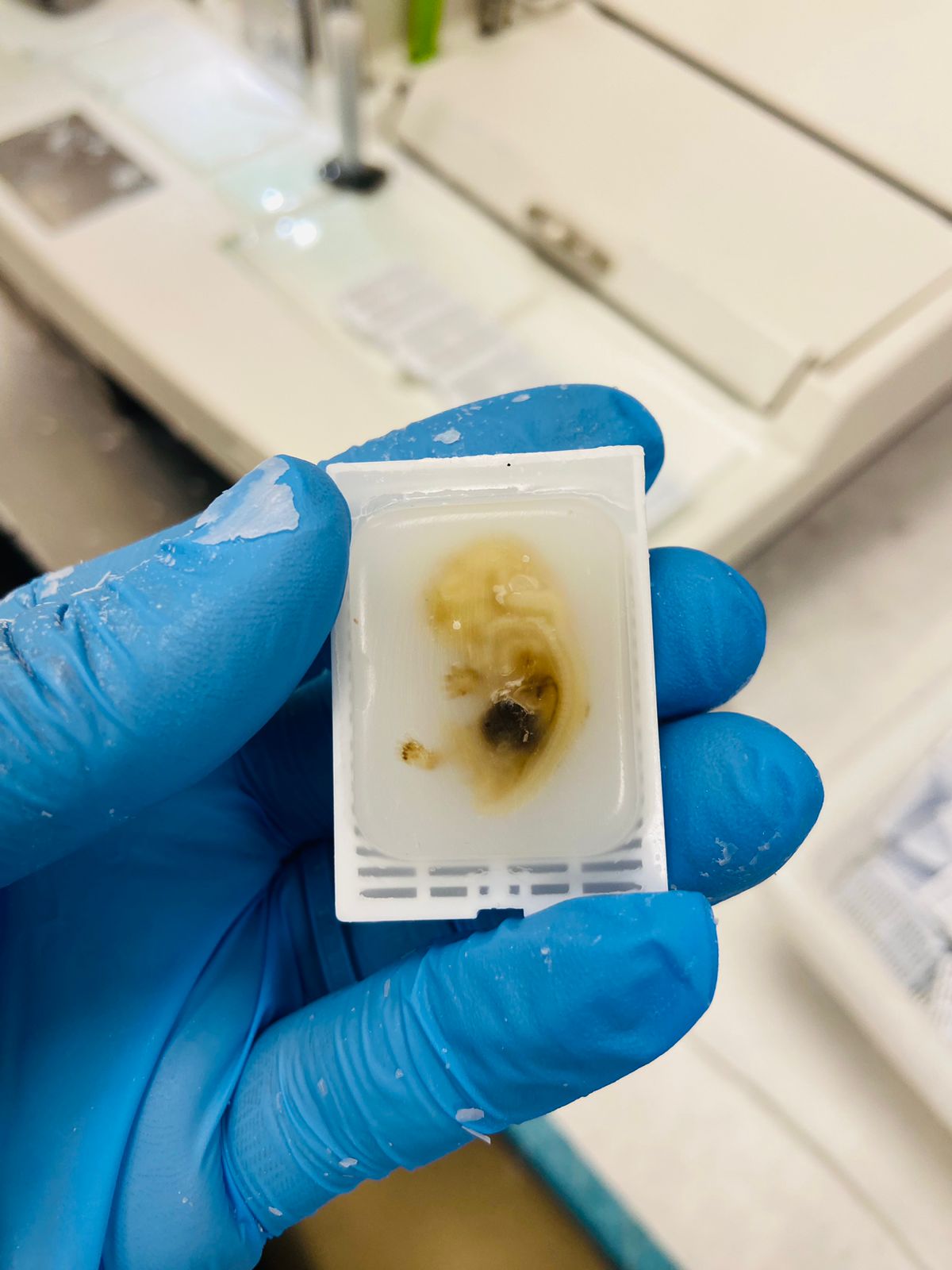 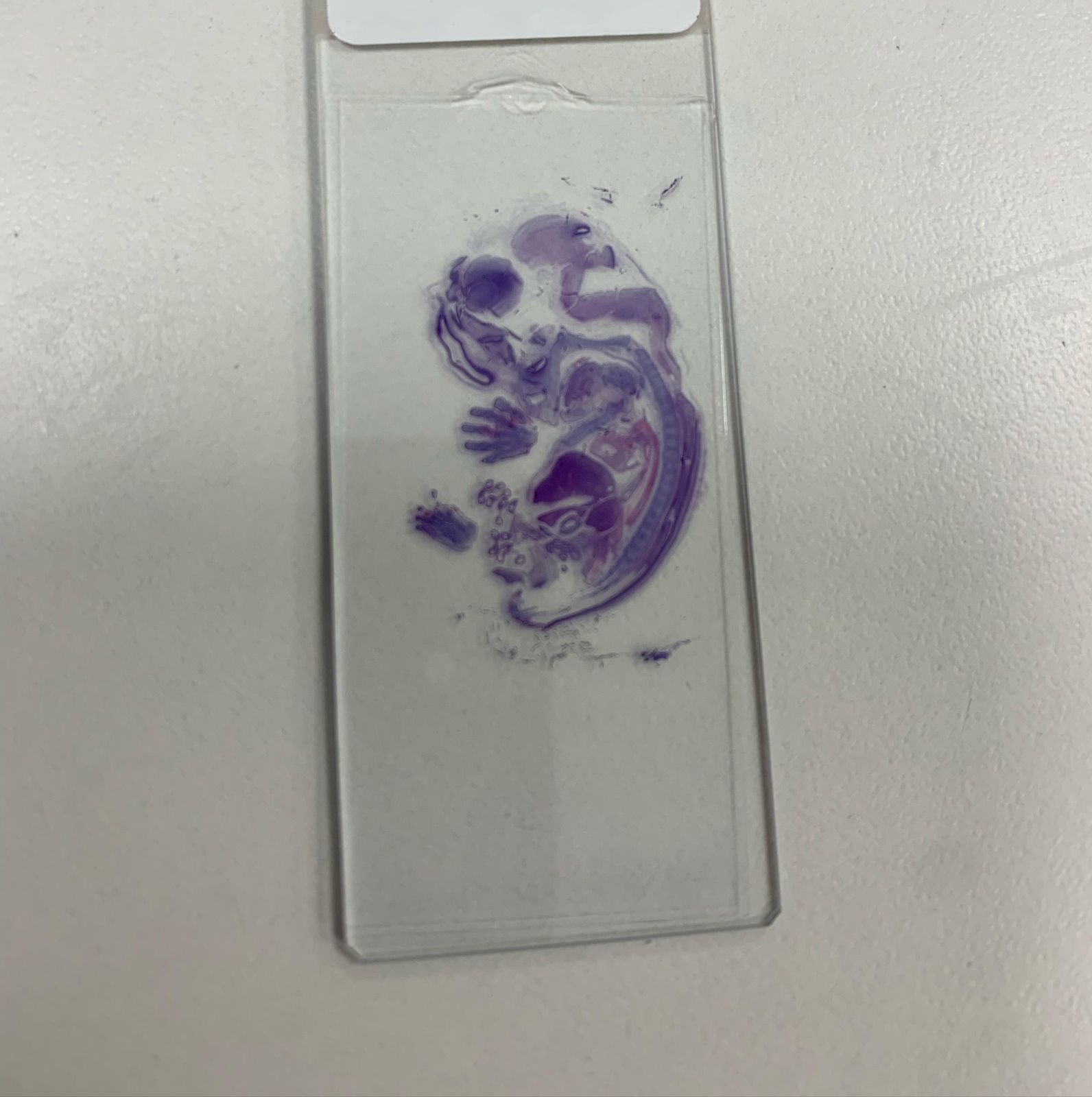 Papel do técnico na prática do exame:
Embrião, feto ou natimorto:
Embrião: produto de concepção desde o momento da fecundação até 8 semanas de vida embrionária;

Feto: bebê em formação da 9ª semana até o fim da gestação;

Natmorto: feto nascido vivo com poucas horas de vida.
Resolução CFM no. 1601 de 09 de agosto de 2000:
“Não são elegíveis para o exame anátomo patológico os conceptos cuja gestação tiver duração igual ou superior a 20 semanas; peso fetal igual ou superior a 500 gramas e diâmetro superior a 25,0 cm, no eixo crânio-podal”.
Aspectos importantes a serem observados:
Peso do feto;

Quantidade de semanas;

Diâmetro crânio-podal acima de 25 cm;
Acondicionamento e fixação:
Refrigeração em casos de necropsia;

Fixação em formol tamponado em casos de anátomo patológico;
O exame macroscópico
Descrição das características externas;

Abertura das cavidades;

Avaliação de órgãos internos tópicos;

Presença de maceração.
Tipos de incisões:
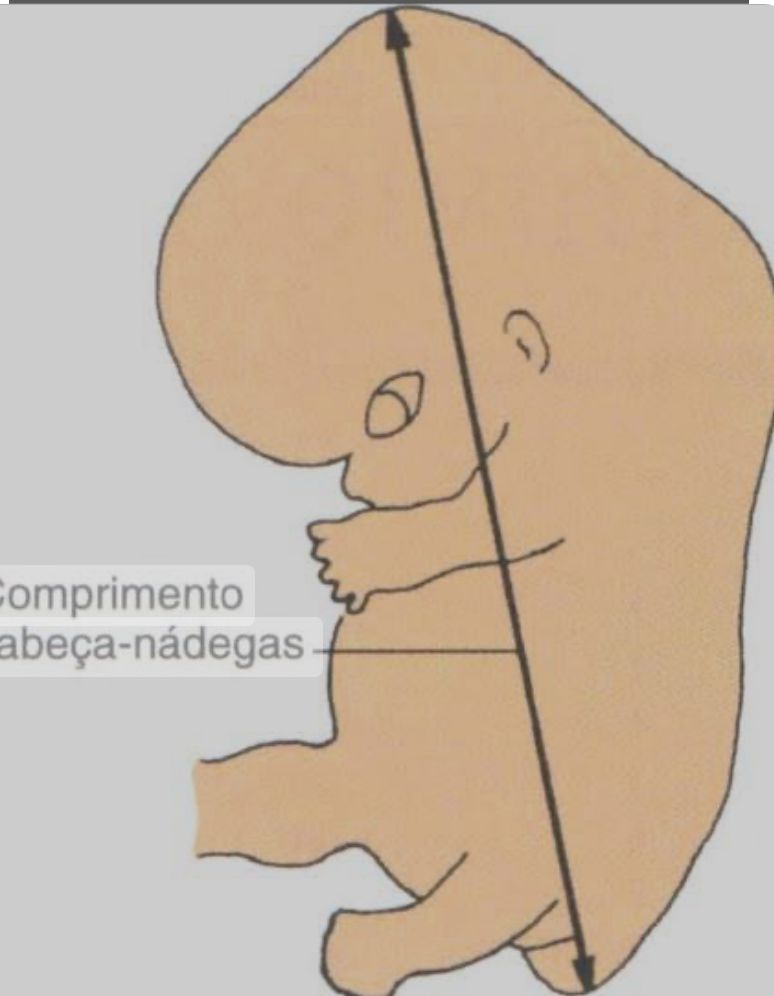 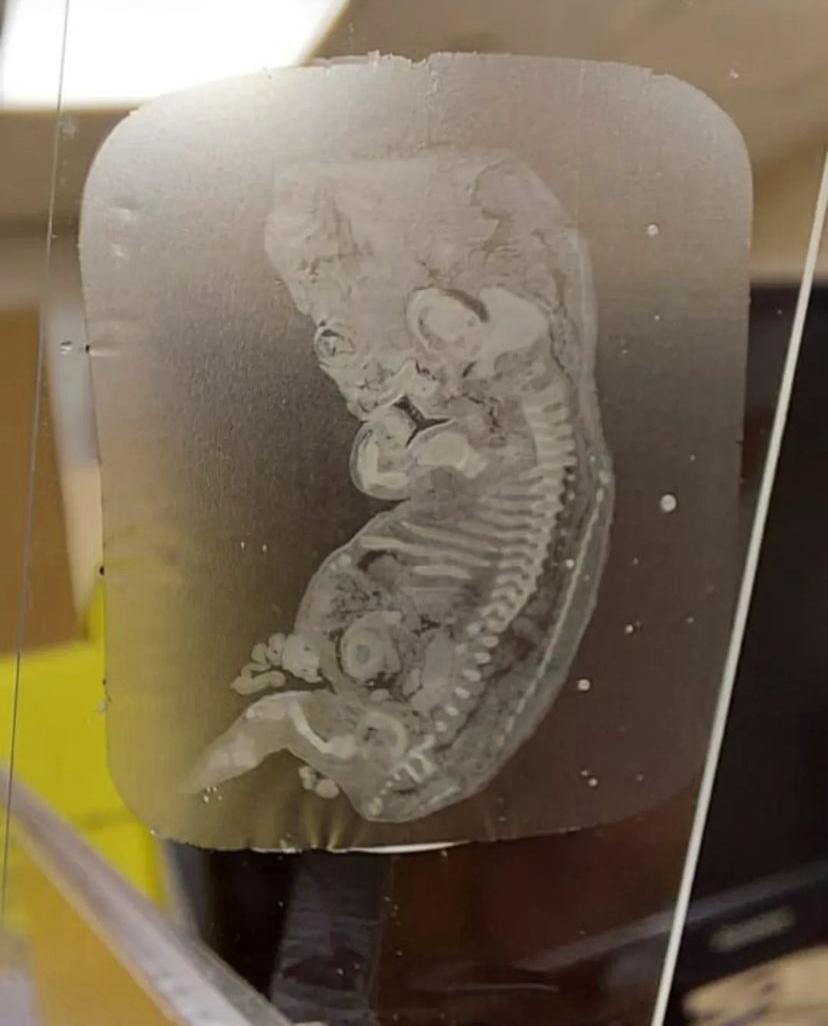 Importância da descrição macroscópicas para o diagnóstico:
Procedimento descritivo;

Muitas características visualizadas macroscopicamente;

Importante para a conclusão diagnóstica.
Principais anomalias visualizadas a macroscopia:
Baixa implantação das orelhas: parte superior do pavilhão auricular abaixo da linha horizontal que conecta cantos externos dos olhos;

Posição viciosa de membros;

Fissura labiopalatal;

Lábio leporino.
O que descrever no exame macroscópico:
Peso;

Medidas;

Aspectos externos;
Texto descritivo:
Material recebido fixado em formalina e consta de feto:
Peso: g.
Sexo:.
Dimensão occipito-sacral: 
Dimensão crânio-podálica:  
Dimensão pé esquerdo:
Ausência de malformações:
Órgãos internos: normoimplantados e normorelacionados.
Tabela de semanas x diâmetros:
O que representar:
Gônadas;

Órgãos da cavidade abdominal: pulmão, timo, coração;

Rins e fígado.
O exame necroscópico:
Hospitais SVOS e IMLs;

O concepto não deve ser tratado como peça anatômica;

Acondicionado em temperatura ambiente.
Aplicabilidade e custo:
O exame não consta no rool da CBHPM;

Totalmente particular.
Exames genéticos complementares:
Estudo da placenta;

Testes genéticos complementares.
Documentação exigidas:
Solicitação do médico neonatal;


Autorização do pai para a realização do exame.
Declaração de óbito x atestado de óbito:
Declaração de Óbito é documento federal de preenchimento privativo de médico e que serve para reduzir a texto uma determinada situação referida a um óbito, confirmando sua ocorrência e causas.

 Já o “atestado de óbito” (certidão), é um documento emitido por cartório que comprova ou garante a existência ou não de uma situação de direito. Ou seja, que informa e dá fé sobre a existência da declaração em um óbito registrada naquele tabelionato.
Atestado de óbito:
Finalização do exame e entrega dos documentos para tramites do funeral:
Feita pelo técnico de em parceria com o serviço de necrotério da instituição e funerárias.
Perguntas:
OBRIGADA!